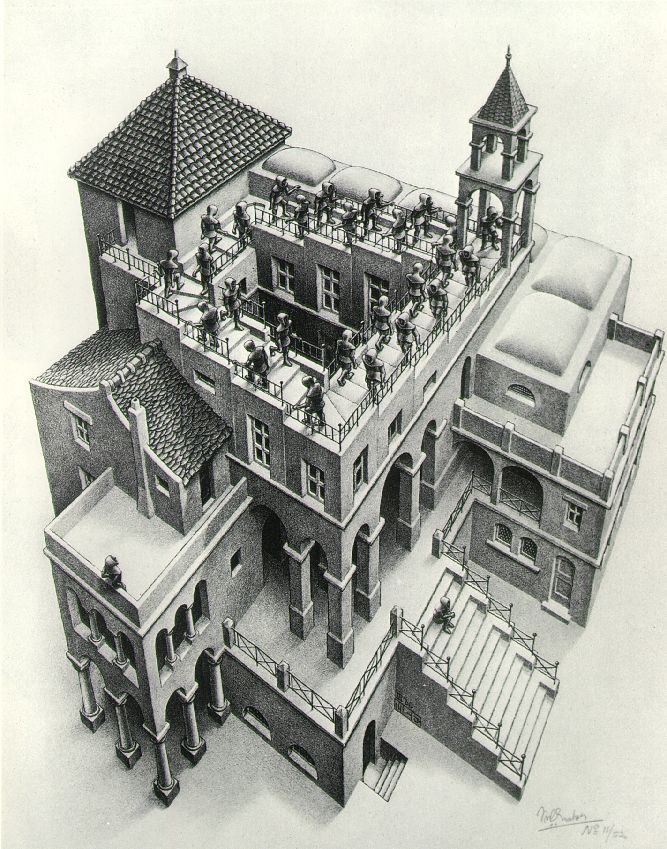 Priority Queues and Heaps
Lecture 17
CS2110 Spring 2016
Readings and Homework
2
Read Chapter 26 “A Heap Implementation” to learn about heaps

Exercise: Salespeople often make matrices that show all the great features of their product that the competitor’s product lacks.  Try this for a heap versus a BST.  First, try and 
sell someone on a BST: List some desirable properties of a BSTthat a heap lacks.  Now be the heapsalesperson: List some good things about heaps that a BST lacks.  Can you think of situations where you would favor one over the other?
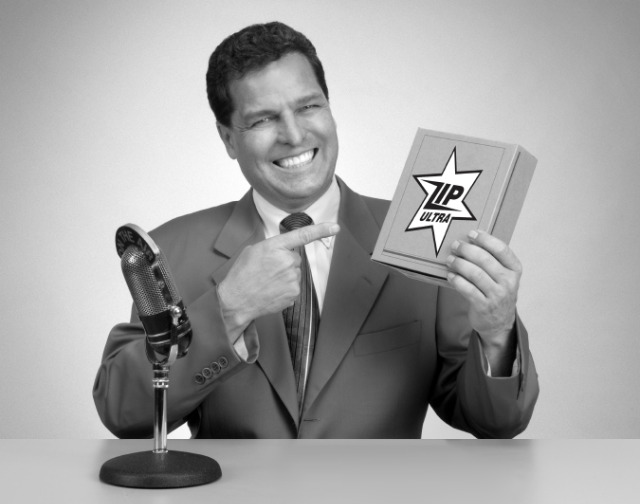 With ZipUltra heaps, you’ve got it made in the shade my friend!
Statistics of time spent on A4
3
Copy following comment into top of class State, fill in details. Do carefully. E.g. Don't simply remove "mm minutes" if the minutes is 0. Instead, replace mm by 0.
If you change the format, we have to manually fix it. Thanks!
 
/* Time spent on a6: hh hours and mm minutes.
* Name(s):
* Netid(s): 
* What I thought about this assignment: 
*
*/
Stacks and queues are restricted lists
4
Stack (LIFO) implemented as list
add(), remove() from front of list (push and pop)
Queue (FIFO) implemented as list
add() on back of list, remove() from front of list
These operations are O(1)
Both efficiently implementable using a singly linked list with head and tail
head
16
55
12
19
tail
Interface Bag (not In Java Collections)
5
interface Bag<E>
       implements Iterable {
   void add(E obj);
   boolean contains(E obj);
   boolean remove(E obj);
   int size(); 
   boolean isEmpty();
   Iterator<E> iterator()
}
Also called multiset

Like a set except that a value can be in it more than once. Example: a bag of coins
Refinements of Bag: Stack, Queue, PriorityQueue
Priority queue
6
Bag in which data items are Comparable

Smaller elements (determined by compareTo()) have higher priority

remove() return the element with the highest priority = least element in the compareTo() ordering

break ties arbitrarily
Many uses of priority queues (& heaps)
7
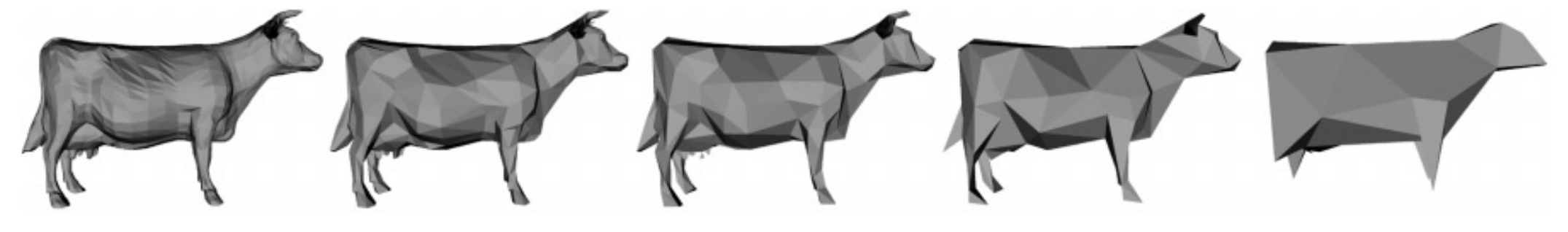 Surface simplification [Garland and Heckbert 1997]
Event-driven simulation: customers in a line
Collision detection: "next time of contact" for colliding bodies
Graph searching: Dijkstra's algorithm, Prim's algorithm 
AI Path Planning: A* search 
Statistics: maintain largest M values in a sequence 
Operating systems: load balancing, interrupt handling 
Discrete optimization: bin packing, scheduling
java.util.PriorityQueue<E>
8
interface PriorityQueue<E> {              TIME
 boolean add(E e) {...} //insert e.       log
 void clear() {...} //remove all elems.
 E peek() {...} //return min elem.        constant
 E poll() {...} //remove/return min elem. log
 boolean contains(E e)                    linear
 boolean remove(E e)                      linear
 int size() {...}                         constant
 Iterator<E> iterator()
}
Priority queues as lists
9
Maintain as unordered list
add()      put new element at front – O(1)
poll()        must search the list – O(n)
peek()       must search the list – O(n)

Maintain as ordered list
add()       must search the list – O(n)
poll()         wamted element at top – O(1)
peek()       O(1)

Can we do better?
Heap: binary tree with certain properties
10
A heap is a concrete data structure that can be used to implement priority queues
Gives better complexity than either ordered or unordered list implementation:
add():  O(log n)       (n is the size of the heap)
poll(): O(log n)
O(n log n) to process n elements
Do not confuse with heap memory, where the Java virtual machine allocates space for objects – different usage of the word heap
21
22
Heap: first property
11
Every element is >= its parent
4
6
14
8
19
35
38
55
10
20
Note: 19, 20 < 35: Smaller elementscan be deeper in the tree!
21
22
Heap: second property: is complete, has no holes
12
4
Every level (except last) completely filled.
Nodes on bottom level are as far left as possible.
6
14
8
19
35
38
55
10
20
21
22
Heap: Second property: has no “holes”
13
4
Not a heap because it has two holes
6
14
8
19
55
10
20
Not a heap because:
missing a node on level 2
bottom level nodes are not as far left as possible
missing  nodes
Heap
14
Binary tree with data at each node
Satisfies the Heap Order Invariant:




Binary tree is complete (no holes)
1.  Every element is ≥ its parent.
2. Every level (except last) completely filled. Nodes on bottom level are as far left as possible.
21
22
Numbering the nodes in a heap
15
Number node starting at root in breadth-firstleft-right order
4
0
6
14
1
2
19
3
8
35
4
5
6
38
55
7
8
9
Children of node k are nodes   2k+1  and  2k+2
Parent of node k is node (k-1)/2
Can store a heap in an array b(could also be ArrayList or Vector)
16
Heap nodes in b in order, going across each level from left to right, top to bottom
Children of b[k] are b[2k + 1] and b[2k + 2]
Parent of b[k] is b[(k – 1)/2]
to parent
0  1  2  3  4  5  6  7  8  9
to children
Tree structure is implicit. No need for explicit links!
21
22
add(e)
17
4
6
14
8
19
35
38
55
10
20
21
22
add(e)
18
4
6
14
8
19
35
38
55
10
20
5
1. Put in the new element in a new node
21
22
add()
19
4
6
14
8
35
5
19
38
55
10
20
2. Bubble new element up if less than parent
21
22
add()
20
4
6
5
8
35
14
19
38
55
10
20
2. Bubble new element up if less than parent
21
22
add()
21
4
6
5
8
35
14
19
38
55
10
20
21
22
add()
22
4
6
5
8
35
14
19
38
55
10
20
2
1. Put in the new element in a new node
21
22
add()
23
4
6
5
8
14
2
19
35
38
55
10
20
2. Bubble new element up if less than parent
21
22
add()
24
4
6
2
8
14
5
19
35
38
55
10
20
2. Bubble new element up if less than parent
21
22
add()
25
2
6
4
8
14
5
19
35
38
55
10
20
2. Bubble new element up if less than parent
21
22
add()
26
2
6
4
8
14
5
19
35
38
55
10
20
add(e)
27
Add e at the end of the array

Bubble e up until it no longer violateds heap order

The heap invariant is maintained!
add() to a tree of size n
28
Time is O(log n), since the tree is balanced

size of tree is exponential as a function of depth

depth of tree is logarithmic as a function of size
add()  --assuming there is space
29
/** An instance of a heap */
class Heap<E> {
  E[] b= new E[50];  // heap is b[0..n-1]
  int n= 0;          // heap invariant is true

  /** Add e to the heap */
  public void add(E e) {
    b[n]= e;
    n= n + 1; 
    bubbleUp(n - 1); // given on next slide
  }
}
add(). Remember, heap is in b[0..n-1]
30
class Heap<E> {
  /** Bubble element #k up to its position.
    * Pre: heap inv holds except maybe for k */
  private void bubbleUp(int k) {

    // inv: p is parent of k and every elmnt
    // except perhaps k is >= its parent
    while (                                   ) {



	  }
}
int p= (k-1)/2;
k > 0  &&  b[k].compareTo(b[p]) < 0
swap(b[k], b[p]);
k= p;
p= (k-1)/2;
21
22
poll()
31
4
6
5
8
14
35
19
38
55
10
20
21
22
poll()
32
4
6
5
8
14
35
19
38
55
10
20
1. Save top element in a local variable
21
22
poll()
33
4
6
5
8
14
35
19
38
55
10
20
2. Assign last value to the root, delete last value from heap
21
22
poll()
34
4
19
6
5
8
14
35
38
55
10
20
3. Bubble root value down
21
22
poll()
35
5
4
6
19
8
14
35
38
55
10
20
3. Bubble root value down
21
22
poll()
36
5
4
6
14
8
35
19
38
55
10
20
3. Bubble root value down
21
22
poll()
37
5
4
6
14
8
35
19
38
55
10
20
1. Save top element in a local variable
21
22
poll()
38
4  5
6
14
8
35
19
38
55
10
20
2. Assign last value to the root, delete last value from heap
21
22
poll()
39
4  5
6
14
8
35
19
38
55
10
20
2. Assign last value to the root, delete last value from heap
21
22
poll()
40
20
4  5
6
14
8
35
19
38
55
10
3. Bubble root value down
21
22
poll()
41
6
4  5
14
20
8
35
19
38
55
10
3. Bubble root value down
21
22
poll()
42
6
4  5
8
14
35
20
19
38
55
10
3. Bubble root value down
21
22
poll()
43
6
4  5
8
14
35
10
19
38
55
20
21
22
poll()
44
6
4  5
8
14
35
10
19
38
55
20
3. Bubble root value down
poll()
45
Save the least element  (the root)
Assign last element of the heap to the root.
Remove last element of the heap.
Bubble element down –always with smaller child, until heap invariant is true again.
  The heap invariant is maintained!
Return the saved element
Time is O(log n), since the tree is balanced
poll(). Remember, heap is in b[0..n-1]
46
/** Remove and return the smallest element 
   * (return null if list is empty) */
 public E poll() {
     if (n == 0) return null;
     E v=  b[0];   // smallest value at root.
     n= n – 1;     // move last
     b[0]= b[n];   // element to root
     bubbleDown(0);
     return v;
 }
c’s smaller child
47
/** Tree has n node.
  *  Return index of smaller child of node k
     (2k+2 if k >= n) */
 public int smallerChild(int k, int n) {
    int c= 2*k + 2;     // k’s right child
    if (c >= n || b[c-1].compareTo(b[c]) < 0)
       c= c-1;
    return c;
 }
/** Bubble root down to its heap position.
    Pre: b[0..n-1] is a heap except maybe b[0] */
private void bubbleDown() {


   // inv: b[0..n-1] is a heap except maybe b[k] AND
   //      b[c] is b[k]’s smallest child
   while (                                      ) {




	 }    
}
48
int k= 0;
int c= smallerChild(k, n);
c < n &&  b[k].compareTo(b[c]) > 0
swap(b[k], b[c]);
k= c;
c= smallerChild(k, n);
Change heap behaviour a bit
49
Separate priority from value and do this:
   add(e, p);  //add element e with priority p (a double)
                                                          THIS IS EASY!
Be able to change priority
   change(e, p);  //change priority of e to p
                                                          THIS IS HARD!
Big question: How do we find e in the heap?Searching heap takes time proportional to its size! No good!
Once found, change priority and bubble up or down. OKAY
Assignment A6: implement this heap! Use a second data structure to make change-priority expected log n time
HeapSort(b, n)   —Sort b[0..n-1]
50
Whet your appetite –use heap to get exactly n log n in-place sorting algorithm. 2 steps, each is O(n log n)
Make b[0..n-1] into a max-heap (in place)

for (k= n-1; k > 0; k= k-1) {
             b[k]= poll –i.e. take max element out of heap.      }
This algorithm is on course website
A max-heap has max value at root